Optimise Business Operations
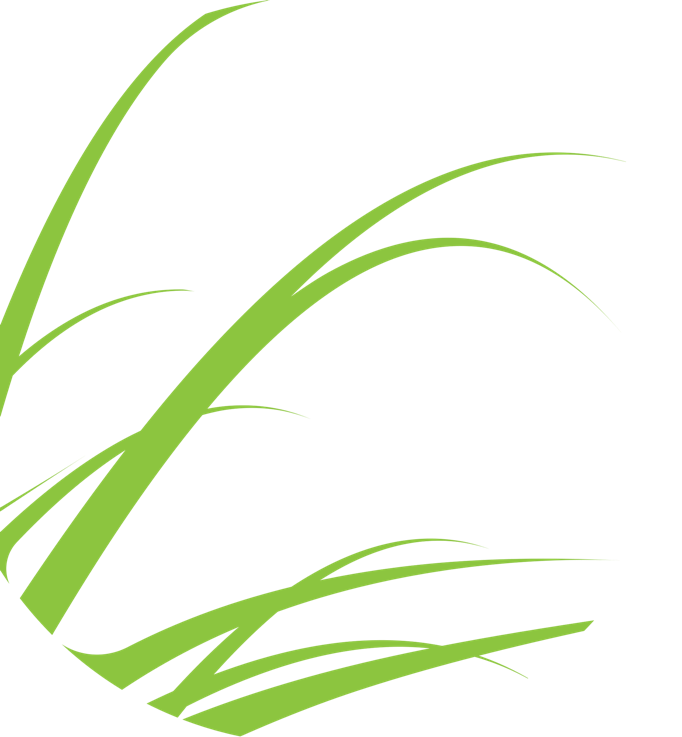 Domande
Scaricate le Domande per riflettere su come ottimizzare le vostre attività quotidiane, gestire le risorse e aumentare l'efficienza. Ogni domanda comprende esercizi e suggerimenti per affinare le vostre operazioni e renderle più efficaci.
Questo progetto è stato finanziato con il sostegno della Commissione europea. L'autore è l'unico responsabile di questa pubblicazione (comunicazione) e la Commissione non si assume alcuna responsabilità per l'uso che può essere fatto delle informazioni in essa contenute. In conformità con il nuovo quadro normativo GDPR, si prega di notare che il partenariato tratterà i vostri dati personali solo nell'esclusivo interesse e scopo del progetto e senza alcun pregiudizio per i vostri diritti 2021-2-BE04-KA220-YOU-000050778
Questa risorsa è concessa in licenza CC BY 4.0
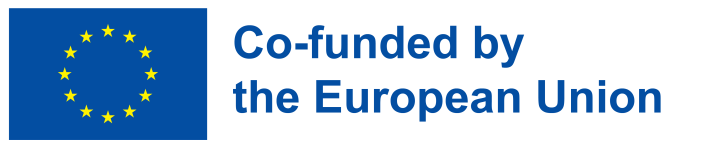 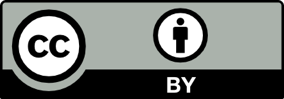 Prima: Cosa evitare!
Evitare le insidie che potrebbero danneggiare il successo dell'azienda
Evitare gli errori più comuni può aiutare la vostra attività di base a crescere senza problemi e in modo sostenibile. Fate attenzione a queste sfide e concentratevi sulle soluzioni che vi consentiranno di ottenere un successo a lungo termine:
1. Cercare di fare tutto da soli Assumere troppe responsabilità può portare al burnout e alla perdita di opportunità.

2. Complicare eccessivamente i processi Iniziare con sistemi troppo complessi può rallentare il processo.

3. Ignorare la gestione finanziaria Trascurare il budget può causare problemi di liquidità.

4. Evitare l'automazione La gestione manuale di attività ripetitive fa perdere tempo prezioso.
Per alleggerire il carico, utilizzate strumenti come Trello o Monday per delegare i compiti o collaborare con freelance e stagisti.
Mantenere la semplicità. Utilizzate strumenti adatti ai principianti e migliorate i sistemi man mano che la vostra attività cresce.
Strumenti come QuickBooks o Wave vi aiutano a tenere traccia delle spese e delle entrate, assicurandovi che le vostre finanze siano in regola.
Automatizzate con strumenti come Zapier per gestire i post sui social media, le fatture e i feedback dei clienti.
‹#›
Prima: Cosa evitare!
5. Trascurare l'assistenza clienti Le richieste di informazioni senza risposta possono danneggiare la vostra reputazione.

6. Ignorare le esigenze legali e regolamentari Ignorare i regolamenti o le tasse potrebbe danneggiare l'azienda.

7. Trascurare la protezione dei dati La mancata protezione delle informazioni mette a rischio la vostra attività e la vostra reputazione.
Impostate sistemi come Zendesk o Tidio Chatbots per garantire risposte rapide ed efficaci.
Utilizzate strumenti come Gusto o Zenefits per essere conformi alle leggi locali e alle normative sui dipendenti.
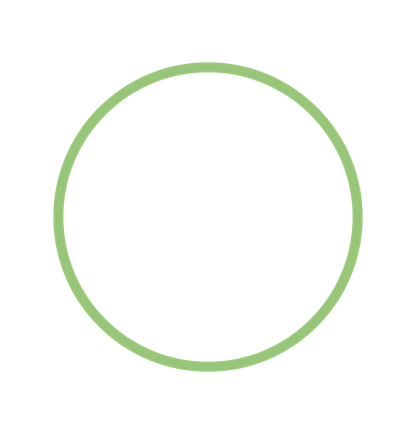 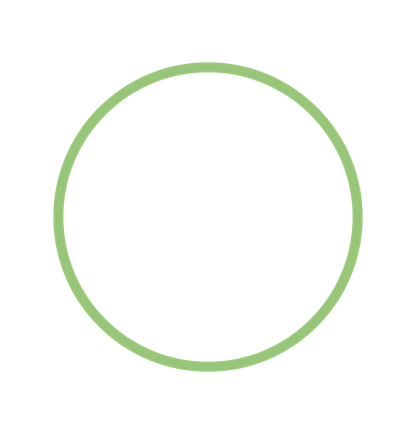 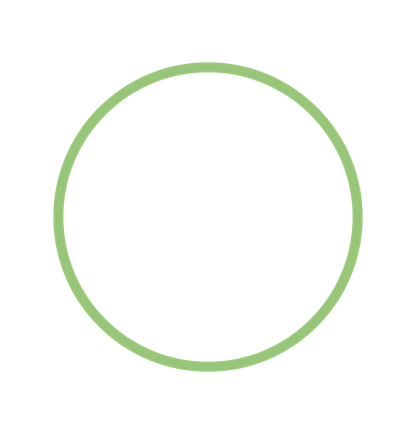 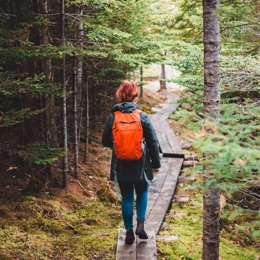 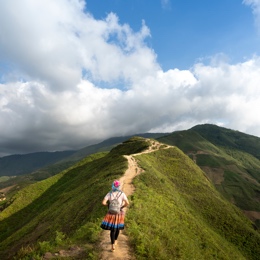 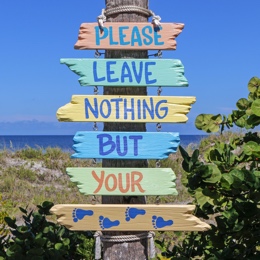 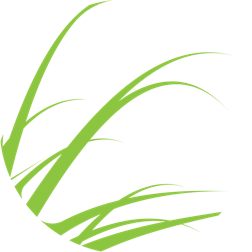 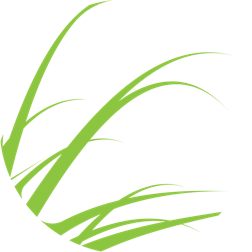 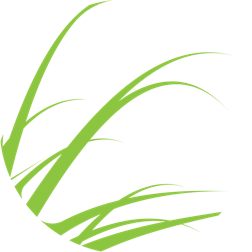 Consultate i nostri Strumenti per l'ottimizzazione delle operazioni aziendali qui
Piattaforme come Stripe, PayPal o Google Workspace garantiscono transazioni sicure e sicurezza dei dati.
5 DOMANDE Ottimizzare le operazioni aziendali
Utilizzate queste domande ed esercizi per ottimizzare le operazioni aziendali, migliorare l'efficienza e sostenere la crescita della vostra idea GRASSROOTS:
1
2
‹#›
3
4
5